Université de BejaiaFaculté des sciences exactes Département d’Informatique
SUPPORT DE COURS: 
SYSTÈMES  D’EXPLOITATION 1
(L2 Informatique)
Systèmes d’exploitation 1 (L2 Info, UAMB)
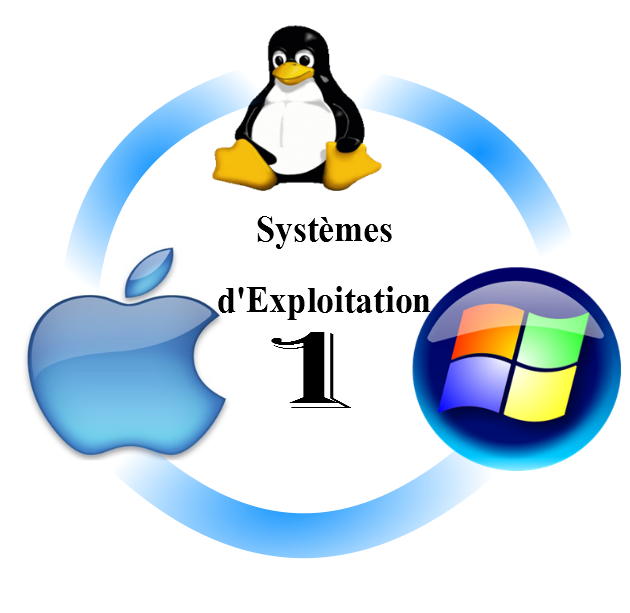 Chargé de cours:
HAYETTE KHALED
Année: 2024/2025
1
1
Chapitre 2: Gestion du processeur
Systèmes d’exploitation 1 (L2 Info, UAMB)
Contenu du chapitre:
Introduction
Cycle d’exécution du processeur
Etat du processeur
Cheminement d’un programme dans le système
Concept de processus dans le contexte de la multiprogrammation
Le système d’interruption
Ordonnancement des processus
2
Chapitre 2:  Gestion du processeur central (PC)
Introduction
    L’unité centrale (CPU) représentée par le Processeur est la ressource la plus importante du système, et sa bonne gestion est absolument cruciale pour son bon fonctionnement. La gestion de la CPU a pour objectif l’allocation efficace du temps CPU aux processus en attente d’exécution. Cette allocation peut encore se définir comme une fonction d’ordonnancement de processus selon des critères établis.
L’exécution d’un programme informatique passe par plusieurs étapes depuis son écriture avec un langage évolué jusqu’à ce qu’il se transforme en code machine compréhensible par le processeur.  Il est important, en premier lieu, de définir les concepts de base liés aux processus.
Systèmes d’exploitation 1 (L2 Info, UAMB)
3
Chapitre 2 :  Gestion du processeur central
2.Cycle d’exécution du processeur
Un cycle processeur se divise en deux grandes parties: cycle de recherche de l’instruction et de son décodage et le cycle d’exécution. Le processeur central exécute continuellement le cycle suivant :
Début cycle
Recherche 
d’instruction
Systèmes d’exploitation 1 (L2 Info, UAMB)
RI                 CO
    CO                 CO ++
Exécution  
d’instruction
Exécuter l’instruction se trouvant dans le RI
Arrêt
Interruption
Suspension
Point observable
(point interruptible)
NON
OUI
Arrêt
Interruption
Suspension
erreur
4
4
Chapitre 2 :  Gestion du processeur central
3. Etat du processeur
      Il est décrit par le contenu de son registre d’état ou mot d’état (PSW: program status word ). Le PSW contient plusieurs types d’informations :

3.1. L’état d’exécution du programme en cours
     Le processeur peut être dans un état d’attente où il n’exécute aucun programme. Dans le cas contraire (état actif), l’état d’exécution  en un point observable (point observable) est donné par: 
  L’adresse de la prochaine instruction à exécuter (CO ou Programme C compteur) , 
  Le mode d’exécution: (superviseur/usager) , 
   Le masquage d’interruptions (voir les inter masquées et celles qui peuvent l’intérompre).
Systèmes d’exploitation 1 (L2 Info, UAMB)
5
5
Chapitre 2 :  Gestion du processeur central
4. Cheminement d’un programme jusqu’à son exécution
Tout programme écrit en langage évolué (C, Java, etc.) passe par plusieurs étapes avant son exécution,  selon le cheminement suivant:
Programme brouillon (algorithme)
Compilateur/Assembleur
Code source
Erreurs de compilation
Systèmes d’exploitation 1 (L2 Info, UAMB)
Editeur de texte
bibliothèques
Autres modules objets
Module objet
Editeur de lien
Erreurs de chargement
Erreurs de liaison
Mémoire centrale
Programme exécutable
Processus
Chargeur
6
Chapitre 2 :  Gestion du processeur central
4.1. Editeur de texte  
	Est un logiciel interactif qui permet de saisir un texte à partir d’un clavier et de le stocker dans un fichier. 
4.2. Compilateur
	Un compilateur est un programme utilitaire qui convertit un programme écrit dans un langage évolué (pascal, C, java, etc.) en un programme en code machine, appelé aussi module objet.
4.3.Editeur de liens 
	C’est un logiciel qui permet de combiner plusieurs programmes objets en un seul appelé généralement module chargeable. 
4.4. Chargeur 
	Le chargeur est un programme qui charge un exécutable en mémoire centrale pour être exécuté
Systèmes d’exploitation 1 (L2 Info, UAMB)
7
7
Chapitre 2 :  Gestion du processeur central
5. Concept de processus dans le contexte de la multiprogrammation
5.1. Processus et programme
	A. Programme: un programme est une suite d’instructions statiques qui a comme objectif de résoudre un problème donné en utilisant un langage de programmation (entité statique).
B. Processus: c’est un programme (instance d’un programme) en cours d’exécution (entité dynamique) auquel est associe du code, des données et des ressources.
Systèmes d’exploitation 1 (L2 Info, UAMB)
Programme:
(Données et instructions)
Processus
Processeur
Un processus est composé de:
 Code exécutable;
 Contexte qui est une image décrivant l’environnement du processus (PCB).
8
8
Chapitre 2 :  Gestion du processeur central
5.2. Bloc de contrôle de processus (PCB)
La représentation d’un processus dans le système se fait de façon unique à l’aide d’une structure de donnée appropriée, dite PCB (Process Control Block). Le PCB est en fait une table qui contient toutes les informations nécessaires à l’exécution d’un processus.
Systèmes d’exploitation 1 (L2 Info, UAMB)
PCB Pi-1
PCB Pi+1
9
9
Chapitre 2 :  Gestion du processeur central
Etats d’un processus 
Un processus passe par plusieurs étapes pendant son cycle de vie (exécution).  Les cinq principaux états sont:
Nouveau : le processus est en cours de création ;
 Prêt, Eligible ou En attente d’exécution (Ready): le processus  attend la disponibilité du processeur pour s’exécuter (il est en MC);
Actif, Elu ou En exécution (Running): le processus est en exécution au niveau du processeur; 
Bloqué (Waiting) : le processus  attend un événement particulier pour pouvoir continuer, par exemple l’achèvement d’une entrée / sortie;
fin : le processus est sur le point de quitter le système (après une fin normale ou anormale ).
Systèmes d’exploitation 1 (L2 Info, UAMB)
10
10
Chapitre 2 :  Gestion du processeur central
Un processus passe par de nombreux états au cours de sa vie, comme le montre le schéma suivant:
Election
Terminaison
Création
Actif
Fin
Nouveau
Prêt
Systèmes d’exploitation 1 (L2 Info, UAMB)
Préemption
Demande d’E/S ou attente d’évènement
Fin d’E/S  ou  événement terminé
Attente /
Bloqué
Le système d’exploitation permet à plusieurs processus d’ être chargés en même temps, mais la CPU n’est donnée qu’à un seul processus à la fois. Elle est alternativement donnée à chaque processus par l’ordonnanceur.
11
11
Chapitre 2 :  Gestion du processeur central
5.3. Contexte d’un processus
Le contexte d’un processus est son image en un point interruptible (observable). Il permet de reprendre l’ exécution d’un processus qui a été interrompu. il est formé des  informations essentielles à son exécution comme:
Compteur ordinal (PC);
Mot d’état (PSW).
Systèmes d’exploitation 1 (L2 Info, UAMB)
petit contexte
Registres généraux;
Registre pile.
Grand contexte
le contexte représente en fait l’ état d’une activité à un moment précis. Si ce contexte est sauvegardé intégralement, puis restauré ultérieurement, l’activité interrompue reprendra sans dommage.  C’est de cette manière que le processeur sera partagé entre plusieurs processus fonctionnant en parallèle.
12
Chapitre 2 :  Gestion du processeur central
5.4 Mécanismes de commutation de contexte dans un système multiprogrammé
Dans un système multiprogrammé, le passage de l’exécution d’un processus à un autre nécessite la commutation de contexte:
P1 : Actif
P2 : Prêt
Allocation
P2 : Actif
P1 : Prêt
Systèmes d’exploitation 1 (L2 Info, UAMB)
de la CPU à P2
Le mécanisme de commutation de contexte consiste à sauvegarder le contexte du processus en exécution (processus actif à suspendre) dans son PCB et à charger le contexte du processus à exécuter (processus prêt à exécuter)
13
Chapitre 2 :  Gestion du processeur central
Etapes de commutation de contexte
A/ Sauvegarde du contexte: sauvegarder l’état du processus arrêté.
B/ Restauration du contexte: Charger l’état sauvegardé pour le nouveau processus.
La  sauvegarde /chargement de contexte se fait en deux phases:
1/: Commuter le petit contexte (CO, PSW) de manière indivisible;
2/: c’est le grand contexte qui est commuté par celui du nouveau processus
Systèmes d’exploitation 1 (L2 Info, UAMB)
Petit 
 contexte
---------------------
  Grand 
  contexte
Petit 
 contexte
---------------------
  Grand 
  contexte
Petit 
 contexte
---------------------
  Grand 
  contexte
P1
Phase 1
P2
Phase 2
P2
P1
P1
P2
CPU
CPU
CPU
14
14
Chapitre 2: Mécanismes de base d’exécution des programmes
6. Système d’interruption
6.1. Programme et interruption
Durant l’exécution d’un programme sur un ordinateur, plusieurs événements peuvent survenir. Ces événements sont classés en deux types:
Systèmes d’exploitation 1 (L2 Info, UAMB)
Événements externes (matériels) : ils  sont asynchrones (leurs arrivée est imprévisible) et ne sont pas liés au programme en cours d’exécution, comme:
Signal d’horloge;
Fin de papiers dans l’imprimante;
Fin d’une d’entrée / sortie;
etc.
15
15
Chapitre 2: Mécanismes de base d’exécution des programmes
Événements internes (logiciels):  ils sont synchrones  et sont liés au programme en cours d’exécution, comme leurs erreurs et les appels systèmes. Ci-dessous quelques événements internes:
Déroutement: erreurs dans le programmes (la division sur zéro);
Appel d’une fonction du SE (SVC: Supervisor Call);
NB. le processus en cours d’exécution peut être interrompu par l’arrivée de ces événements. Le SE doit réagir afin de gérer ces événements.
Systèmes d’exploitation 1 (L2 Info, UAMB)
6.2. Interruption (IT)
Une interruption est une réponse à un événement qui interrompt l’exécution d’un programme , à un point observable  du cycle processeur et déclenche l’exécution d’un programme  prédéfini, spécifique à l’ événement appelé routine d’interruption (R_IT).
16
16
Chapitre 2: Mécanismes de base d’exécution des programmes
Instruction élémentaire
Sauvegarde ( CO, PSW)
Prog  en exécution.
Reprise du programme  interrompu
R_IT
Signal d’IT
Programme interrompu.
6.2.1 Cycle processeur avec interruption
A l’arrivée d’une interruption pendant l’exécution d’une instruction d’un programme, le cycle processeur se comporte ainsi: 
 L’instruction en cours doit se terminer (point observable);
 Les ITs de niveau inférieur ou égal sont masqués (reportés);
 Sinon, L’adresse du CO et des autres registres seront sauvegardés;
 La CPU consulte une table de vecteur d’Its qui indiquera l’adresse de la routine d’interruption  à exécuter.
Systèmes d’exploitation 1 (L2 Info, UAMB)
17
17
Chapitre 2: Mécanismes de base d’exécution des programmes
6.2.2. Schéma Général d’un Programme d’Interruption
Sauvegarde du grand contexte  ( Reg.Généraux et pile)
Traitement spécifique de l’interruption
Signal 
d’IT
Restitution du grand contexte du prgm P (ou Q)
Routine d’interruption
Systèmes d’exploitation 1 (L2 Info, UAMB)
Sauvegarde du 
petit contexte  
(CO, PSW)
Opération indivisible
Processus (P)
Reprise du Processus P (Ou  Q)
Point observable.
Restauration du petit contexte du programme P (ou Q)
6.2.3. Conditions d’arrivée et de traitement d’une interruption 
Le système d’interruption doit être actif;
Le cycle processeur est arrivé au point observable (interruptible);
L’interruption est armée;
18
Chapitre 2: Mécanismes de base d’exécution des programmes
L’interruption est démasquée;
L’interruption arrivée est plus prioritaire que le programme en cours d’exécution.
Système d’interruption actif
	Le processeur dispose d’un mécanisme d’activation/désactivation globale des interruptions  qui lui permet, dans certain cas, d’interdire toute interruption.  Ainsi, toute interruption est retardée à la prochaine activation du système d’interruption.
Systèmes d’exploitation 1 (L2 Info, UAMB)
Armement et désarmement des interruptions 
	Le désarmement d’interruption signifie que l’interruption ne peut pas interrompre  le processeur, et toute demande d’interruption faite durant son désarmement est perdue. Ce procédé est utilisé  quand on désire qu’un élément ne doit plus interrompre. Un niveau d’interruption peut être réarmé (remis en service) .
19
19
Chapitre 2: Mécanismes de base d’exécution des programmes
Masquage interruption 
	Le masquage d’interruption signifie le retardement d’exécution de la routine d’interruption jusqu’à la  levée du masquage. Les opérations de masquage et de démasquage des  ITS sont réservées au mode superviseur (noyau ou super-utilisateur). Le but du masquage des Its est d’éviter d’interrompre l’exécution  d’une  interruption de priorité plus élevée.
Systèmes d’exploitation 1 (L2 Info, UAMB)
Priorité des interruptions 
Au moment d’exécution d’une instruction d’un programme (ou routine d’interruption), plusieurs interruptions peuvent arriver. Le choix de la prochaine routine d’interruption à exécuter se fera suivant un certain ordre de priorité (IRQ: Interrupt ReQuest) établi entre les niveaux d’interruptions.
20
20
Chapitre 2:  Gestion du processeur central
7. Ordonnancement des processus
	Les systèmes multiprogrammés permettent d’avoir plusieurs programmes au niveau de la MC, en concurrence pour l’obtention de temps processeur. Le choix du processus à exécuter par processeur est géré par une partie spécifique du SE, appelée l’ordonnanceur (Scheduler) qui emploi un algorithme d’ordonnancement.
Systèmes d’exploitation 1 (L2 Info, UAMB)
7.1 Niveau d’ordonnancement
On distingue 2 niveaux d’ordonnanceurs : à long terme, à court terme :
7.1.1. Ordonnancement des jobs: détermine les jobs à admettre dans le système pour leur exécution.  Un Job soumis n’est admis dans le système (MC) que si les ressources qu’il demande sont disponibles et suffisantes. Autrement, le job est différé (retardé). Les Jobs admis deviennent des processus à l’état prêt.
21
Chapitre 2:  Gestion du processeur central
7.1.2. Ordonnancement des processus: choisit parmi les processus prêt, celui à qui allouer le processeur central.  Généralement, quand on parle de l’ordonnanceur, on fait référence à l’ordonnanceur des processus.
Programme (Job) soumis
Ordonnancement 
de jobs (à long terme)
Systèmes d’exploitation 1 (L2 Info, UAMB)
Processus
prêts
Election
Ordonnancement 
de processus 
(à court terme)
Réveil
préemption
Processus bloqué
Attente
Processus actif
22
Chapitre 2:  Gestion du processeur central
7.2. Objectifs de l’ordonnanceur
L’ordonnanceur vise à atteindre plusieurs objectifs à savoir: 
 L’équité: les processus de même priorité sont servis équitablement;
 Rendement:  maximiser le nombre de programmes à exécuter en un temps donné. 
Occupation des ressources disponibles.
Temps d’exécution : chaque programme doit s’exécuter le plus vite possible.
Systèmes d’exploitation 1 (L2 Info, UAMB)
7.3. Intervention de l’ordonnanceur 
      Alloue le processeur aux différents processus selon un algorithme d'ordonnancement donné.
23
Chapitre 2:  Gestion du processeur central
7.4 Critères de performances
Utilisation de la CPU : maintenir la CPU aussi occupée que possible.
Débit  (Capacité de traitement ) : nombre de processus terminés par unité de temps. (à maximiser)
Temps de traitement (séjour/rotation/virement): temps nécessaire pour l’exécution d’un processus. 
Temps d'attente (Waiting Time) (à minimiser) 
Temps de réponse: : temps écoulé entre la soumission d'un processus et le moment où il commence à être exécuté pour la première fois. (à minimiser)
Systèmes d’exploitation 1 (L2 Info, UAMB)
7.5 Métriques de performances
Temps de traitement = temps de terminaison – temps d’arrivée
Temps d’attente = temps de traitement – temps d’exécution
24
Chapitre 2:  Gestion du processeur central
7.6 Diagramme de Gantt : 
Le diagramme de Gantt est un outil utilisé en ordonnancement et en gestion de projets qui permet de visualiser dans le temps les diverses tâches composant un projet. Dans l’ordonnancement, il représente graphiquement l’évolution des processus au cours de leurs exécutions.
Systèmes d’exploitation 1 (L2 Info, UAMB)
7.7. Classification des algorithmes d’ordonnancement
Les ordonnanceurs sont classés en deux catégories: 
Les ordonnanceurs non préemptifs (sans réquisition) ;
Les ordonnanceurs préemptifs (avec réquisition).
25
Chapitre 2:  Gestion du processeur central
6.6.1. Politiques d’ordonnancement non préemptives
	Un processus qui est sélectionné pour utiliser la CPU est laissé s’exécuter jusqu'à ce qu’il libère volontairement le processeur ou se bloque (en attente d’un événement comme fin d’E/S) . 
	Plusieurs politiques existent, on traite dans ce chapitre deux politiques: 
FIFO (FCFS: First Come First Served) : le premier arrivé est le premier servi;
 SJF (Shortest Job First): le plus court d’abord
Systèmes d’exploitation 1 (L2 Info, UAMB)
26
Chapitre 2:  Gestion du processeur central
7.6.1.1. Stratégie du « Premier arrivé premier servi » (FIFO)
	Cette technique passe au processeur (CPU) le premier processus inséré dans la file d’attente des processus prêts (éligibles). L’ordre d’arrivé des processus est le paramètre qui est compté dans l’élection des processus. La stratégie est facile à implémenter, mais les jobs longs occasionnent une longue attente des jobs courts, ce qui peut  engendrer des temps d’attentes moyens élevés.
Systèmes d’exploitation 1 (L2 Info, UAMB)
CPU
File  des  processus prêts
sortie
P4
P3
P2
P1
Arrivée
Arrivée
P5
P4
P3
P2
P1
sortie
27
Chapitre 2:  Gestion du processeur central
7.6.1.2. Stratégie du « job le plus court d’abord » (SJF)
L’ordonnanceur choisit, parmi le lot de processus a exécuter, le plus court (plus petit temps d‘exécution). Si deux processus ou plus ont le même temps d’exécution, la politique FIFO est appliquée. Cette technique tend à  réduire le nombre de travaux en attente, ce qui a pour conséquence de diminuer  le temps d’attente  moyen des processus. Le principal inconvénient de SJF est la connaissance précise du temps d’exécution.
Systèmes d’exploitation 1 (L2 Info, UAMB)
Arrivés à t=0
File des Processus prêts
CPU
P4
(2 ut)
P3
(1 ut)
P2
(4 ut)
P1
(5 ut)
sortie
Arrivée
P3
P4
(2 ut)
P2
(4 ut)
P1
(5 ut)
Arrivée
sortie
28
Chapitre 2:  Gestion du processeur central
7.6.2. Politiques d’ordonnancement préemptives (avec réquisition)
	 Dans ces politiques, l’ordonnanceur peut retirer le processeur (CPU) à un processus en cours d’exécution avant même que celui-ci ne se termine et ne se bloque afin de le donner à un autre processus. Différents critères sont pris en considération dans ces politiques.
Systèmes d’exploitation 1 (L2 Info, UAMB)
Les critères qui sont, généralement, pris en considération sont:  
 Le temps CPU restant pour les processus (Prêts et Actifs); 
Le temps Quantum: Le temps d'allocation du processeur au processus.
 La priorité (statique ou dynamique) des processus
29
Chapitre 2:  Gestion du processeur central
7.6.2.1. Politique du plus court temps restant d’abord (SRTF: Shortest Remaining Time First)
Cette politique est la version préemptive de la politique SJF. 
Dans le cas où le nouveau processus arrivant dans la file de processus prêt demande un temps CPU inférieur strictement au reste du temps d’ exécution du processus en cours de traitement, ce dernier va être interrompu afin d’allouer le processeur  au nouveau processus. Sinon, il s’enfile dans la file des processus prêts.
Systèmes d’exploitation 1 (L2 Info, UAMB)
CPU
Processus prêts
P3
(2 ut)
P2
(4 ut)
P1
(5 ut)
P1
(4 ut)
P1
(3 ut)
30
T=0
T=1
T=2
Chapitre 2:  Gestion du processeur central
7.6.2.2. Algorithme du Tourniquet (RR: Round Robin)
Cet algorithme est destinée aux systèmes à temps partagé;
Il mémorise dans une file FIFO la liste des processus prêts.
Il alloue le processeur au processus en tête de file des processus « prêt », pendant un laps de temps appelé quantum.
Si le processus ne se termine pas au bout de son quantum, son exécution est suspendue, et un autre processus est sélectionné.
Le processus suspendu est inséré en queue de la file.
Si le processus se bloque ou se termine avant la fin de son quantum, le processeur est immédiatement alloué à un autre processus en tête de file, sans attendre la fin du quantum.
Les processus qui arrivent ou qui passent de l‘état bloqué a l‘état prêt sont insérés en queue de file.
Systèmes d’exploitation 1 (L2 Info, UAMB)
31
Chapitre 2:  Gestion du processeur central
Systèmes d’exploitation 1 (L2 Info, UAMB)
Impact de la valeur du quantum dans RR
 Un quantum trop petit provoque trop de commutations de processus et abaisse l‘efficacité du processeur.
Un quantum trop élève augmente le temps de réponse des processus courts en mode interactif.
Processus prêts
CPU
Fin
P1
P4
P3
P2
32
Processus suspendu
Chapitre 2:  Gestion du processeur central
7.6.2.3. Politique de la plus haute priorité 
Il permet de tenir compte des processus plus importants ou plus urgents que d’autres.
Le système attribue à chaque processus une priorité;
Le processeur est attribué toujours au processus prêt ayant la plus haute priorité.
Les processus de même priorité sont exécutés dans l’ordre FIFO.
Systèmes d’exploitation 1 (L2 Info, UAMB)
Si un processus de plus haute priorité que celui en exécution arrive: 
Dans le cas d’une priorité préemptive, le processus en exécution sera arrêté pour allouer  la CPU au le nouveau processus plus prioritaire;
Dans le cas d’une priorité non préemptive, le processus actif continuera son exécution jusqu’à la fin, ensuite le processeur est alloué au processus le plus prioritaire.
33
Chapitre 2:  Gestion du processeur central
7.6.2.4. Politique à plusieurs niveaux dépendants 
Dans ce système, les processus prêts sont divisés sur plusieurs files d’attente selon la classe des processus (interactifs, système, temps réel, etc.);
Chaque file d’attente possède son propre  algorithme d’ordonnancement ;
Entre les différentes files, un algorithme une politique d’ordonnancement est également utilisée (RR, priorité, etc.)
Systèmes d’exploitation 1 (L2 Info, UAMB)
File des Processus système
Politique 1
Politique entre files
CPU
Politique 2
File des Processus temps réel
Politique 3
34
File des Processus interactifs
Chapitre 3:  Gestion du processeur central
7.6.2.5. Politique à plusieurs niveaux (Multi-Level Fed back queues) 
Dans la politique précédente, les processus ne changent pas de file;
L’idée est d’allouer un quantum de temps pour les processus de chaque file;
Un quantum de temps plus faible est alloué aux files les plus prioritaires.
Dans cette politique, un processus rentre dans la file 1, et dispose d’un quantum de temps Q. S’il termine pas au bout de ce quantum, il passe à la queue de la file immédiatement inférieure, ainsi de suite;
les processus qui demande un long temps CPU passent  automatiquement dans les files les plus basses.
Systèmes d’exploitation 1 (L2 Info, UAMB)
35
Chapitre 2:  Gestion du processeur central
CPU
Nouveaux 
Processus
Fin
File 1
RR, quantum = 4
Politique à plusieurs niveaux (Multi-Level Fed back queues)
Exemple d’une politique à plusieurs niveaux avec des quantum de temps différents pour chaque file.
CPU
Fin
File 2
RR, quantum = 8
CPU
Fin
File 3
Politique  16
Systèmes d’exploitation 1 (L2 Info, UAMB)
CPU
Fin
File 4
Politique FIFO
36
Chapitre 2:  Gestion du processeur central
Exercice
	On considère l’ensemble des processus suivants:
Systèmes d’exploitation 1 (L2 Info, UAMB)
On suppose les processus sont arrivés tous à l’instant 0,  et sont pris en compte par le système dans l’ordre suivant : P1, P2, P3, P4, P5 
Dressez les diagrammes de Gantt  illustrant l’exécution de ces processus en utilisant les algorithmes d’ordonnancement suivants : FCFS, SJF, priorité non préemptive (plus petit numéro indique plus forte priorité, RR (quantum = 1)
Calculez le temps de séjour de chaque processus avec les 4 algorithmes d’ordonnancement de la question 1.
37
Chapitre 2:  Gestion du processeur central
Exercice (suite)
3. Calculez le temps d’attente de chaque processus avec les 4 algorithmes d’ordonnancement de la question 1. 

4. Lesquels des algorithmes d’ordonnancement donnants un temps d’attente moyen  minimal?
Systèmes d’exploitation 1 (L2 Info, UAMB)
38
Chapitre 2:  Gestion du processeur central
Correction exercice
1. Diagramme de Gantt d’exécution des processus
A/  Politique FCFS (FIFO)
P1
P2
P3
P4
P5
0
10
11
13
14
19
B/  Politique SJF
Systèmes d’exploitation 1 (L2 Info, UAMB)
P2
P4
P3
P5
P1
19
0
1
2
4
9
C/  Politique de Priorité non préemptive
P2
P5
P1
P3
P4
0
1
6
16
18
19
D/  Politique Round Robin
P1
P2
P3
P4
P5
P1
P3
P5
P1
P5
P1
P5
P1
P5
P1
3
0
1
2
4
5
6
14
19
Chapitre 2:  Gestion du processeur central
Correction exercice
2) Temps de traitement
Systèmes d’exploitation 1 (L2 Info, UAMB)
3) Temps d'attente
4) Le travail le plus court d'abord (SJF: short job first)
40
FIN DU 
CHAPITRE 2
Systèmes d’exploitation 1 (L2 Info, UAMB)
41
BIBLIOGRAPHIE
Alain Cazes, Joëlle Delacroix.  Architecture des machines et des systèmes informatiques. Support de cours, Cours et exercices corrigés,  Edition DUNOD. France, 2008.
Laurent Poinsot. Architecture et Système. Support de cours, Université Paris 13 - Institut Galilée.
Kévin Perrot. Système d'exploitation. Support de cours, Université d'Aix-Marseille, 2014.
Systèmes d’exploitation 1 (L2 Info, UAMB)
42